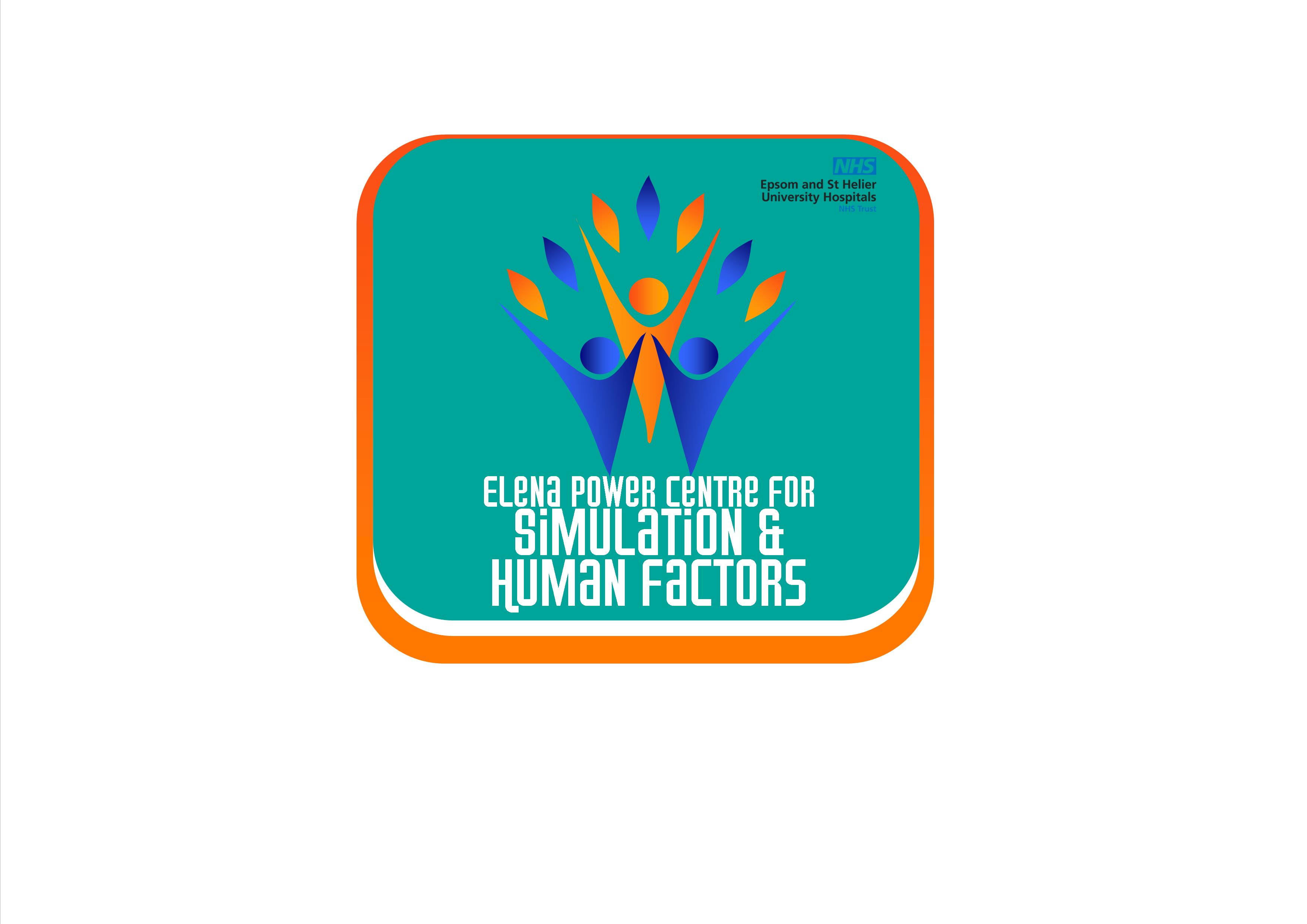 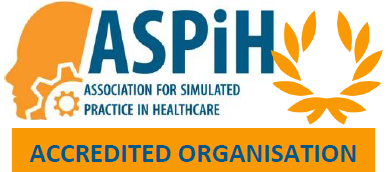 Who we are and what we do!
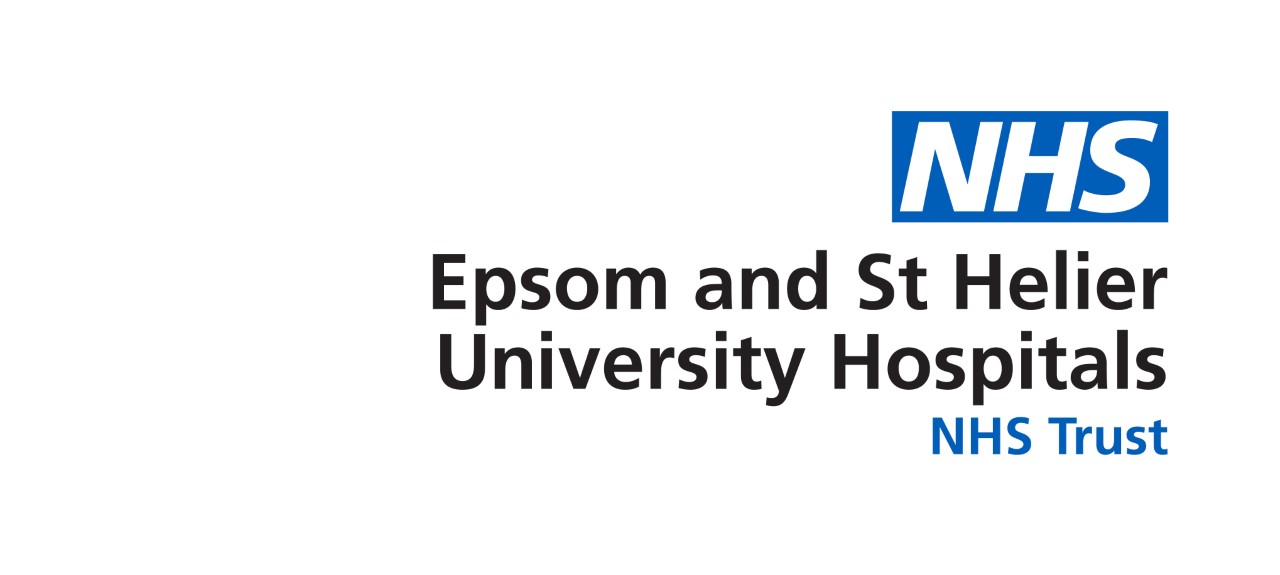 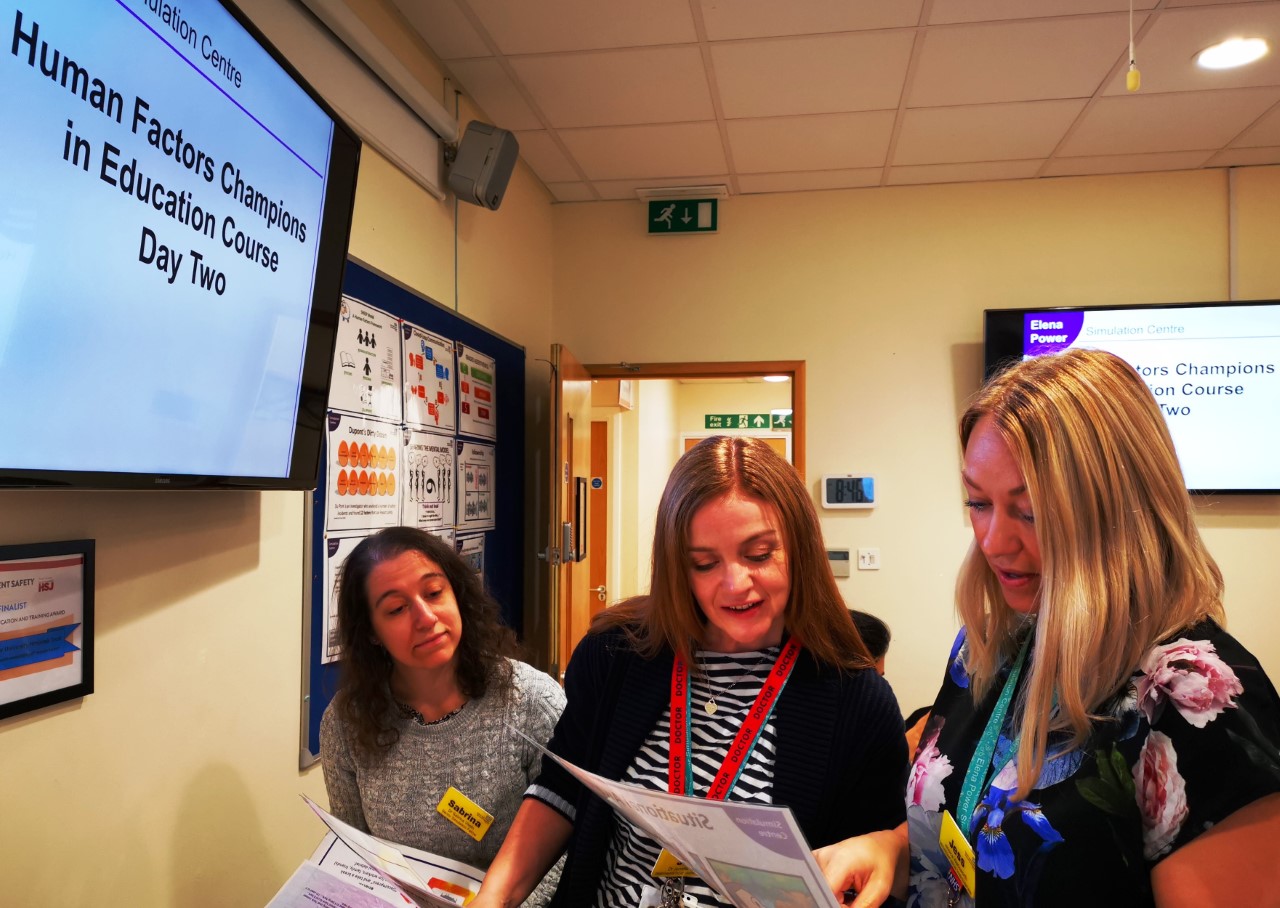 Mandatory CRISIS courses as core work 
Stand-alone Human Factor Courses 
SI panel, HF support, HF observations 
Senior buy-in
Autonomy: mix of multi-professional substantive staff v student / trainee focus
No OSCE or summative assessment
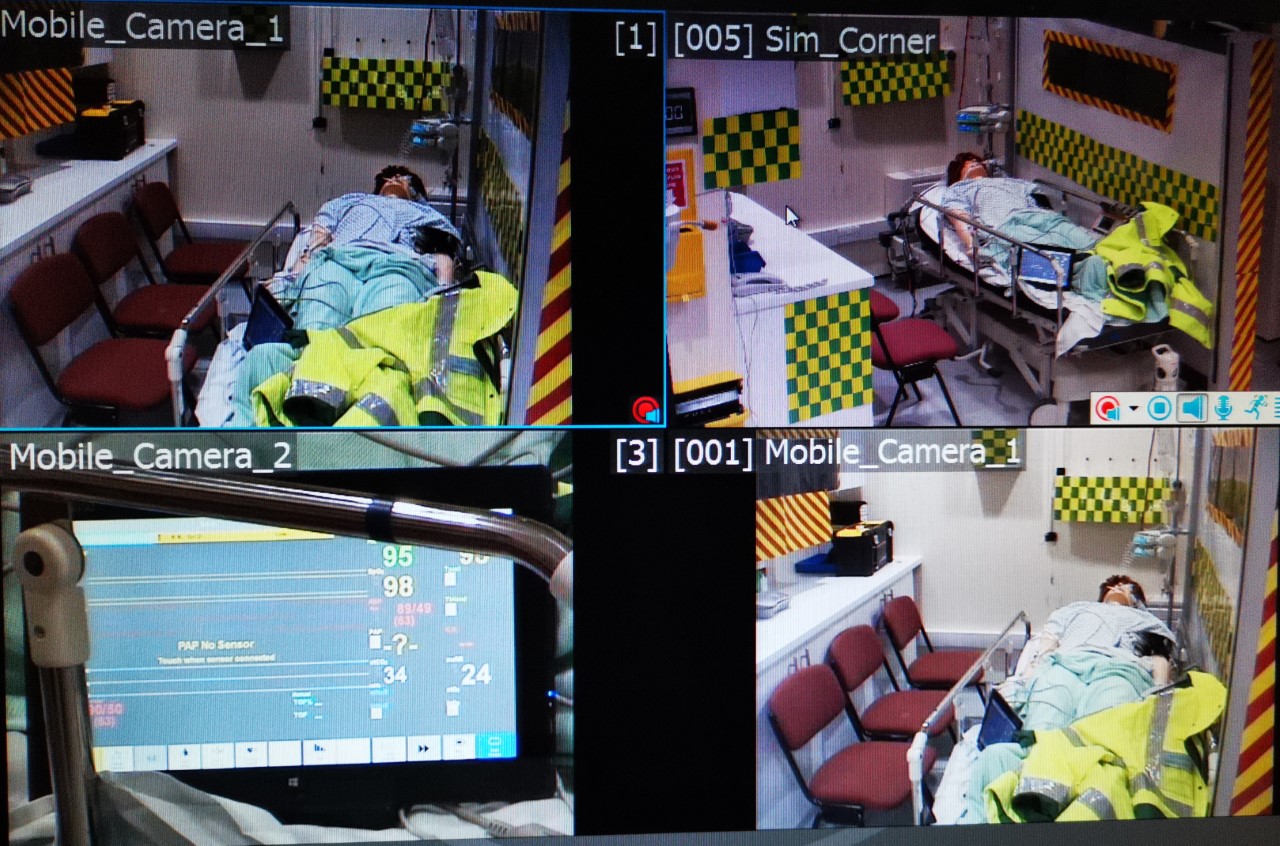 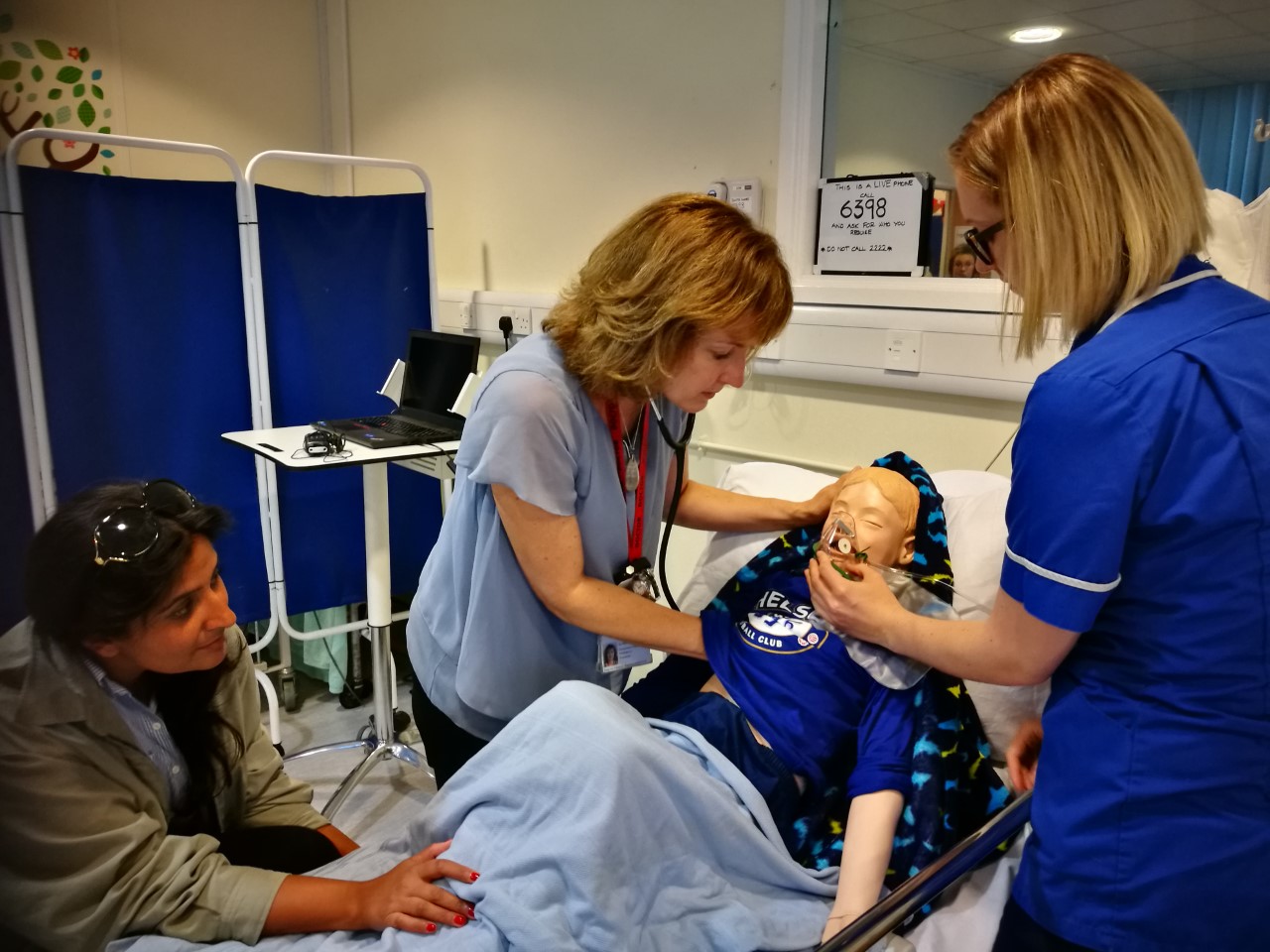 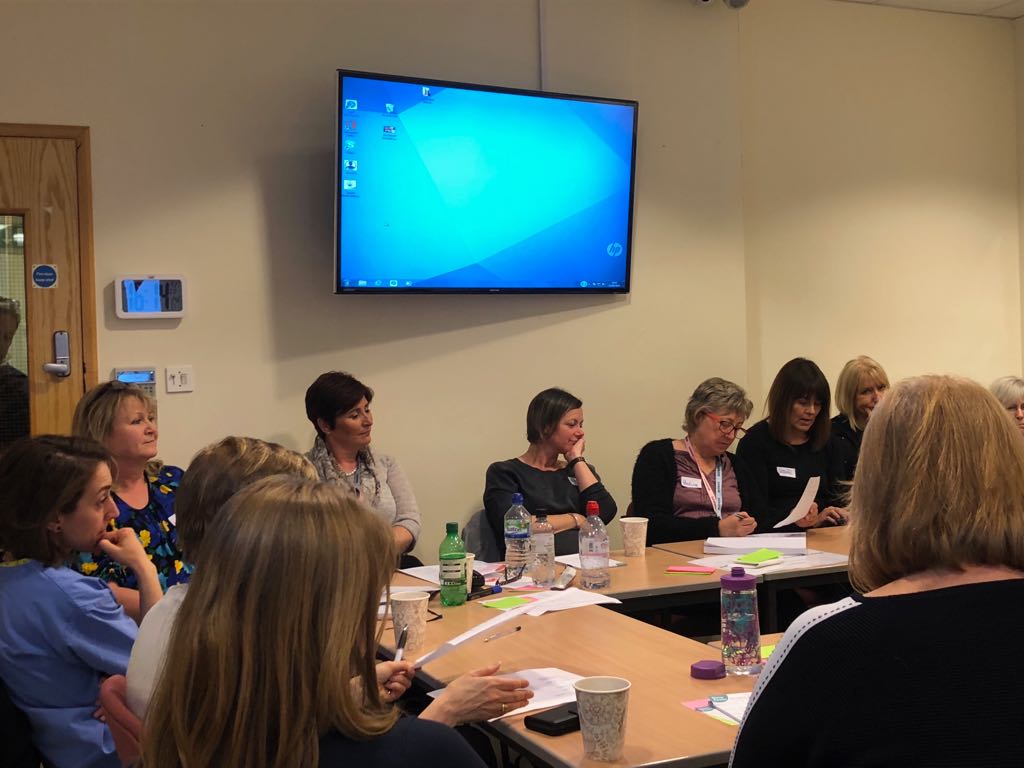 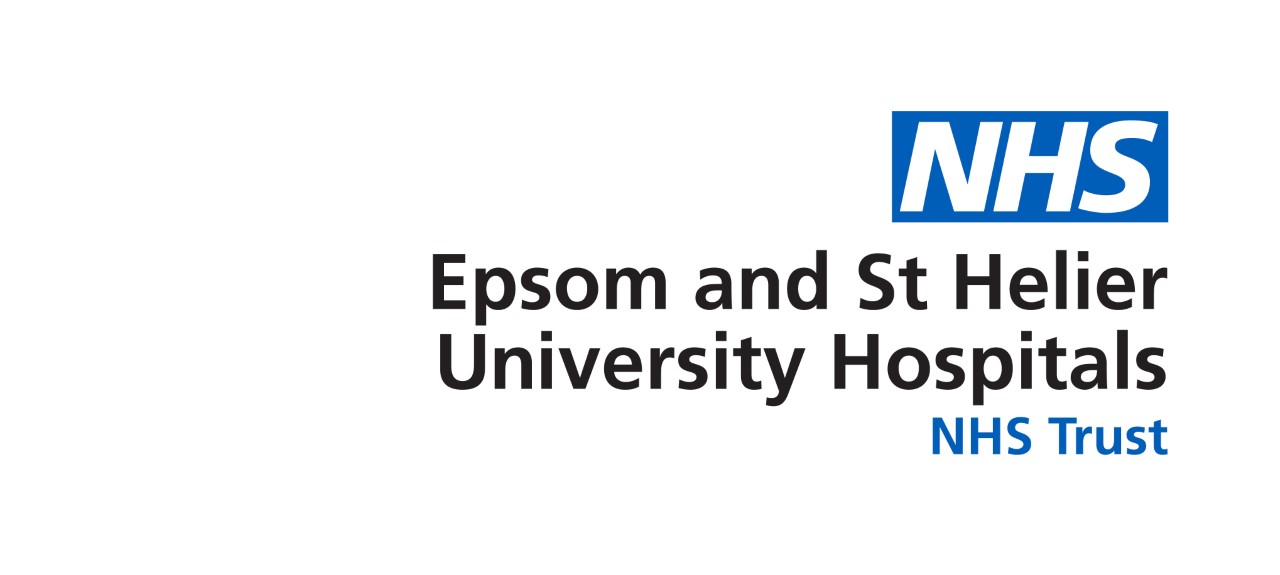 Safety Synergy - simulation and human factors - hub and spoke model (Sept 2021)
Improvement 
Quality Practitioner programme 
Human factors and QI methodology 
In-situ simulation 
Transformative simulation
Prospective risk analysis 
Safety II & systems thinking 
Just culture 
Patient experience 
Patient safety staff development pathway 
Patient safety  champions
Insight
Incident response (PSIRF)
Themes and areas of learning 
Human factors /systems investigation tools 

Prospective risk analysis
Safety II & system thinking  
Just culture 

Implementing safety actions 
Transformative simulation
NHS Patient Safety Strategy 
Insight Involvement Improvement
Simulation & Human Factors Service
Involvement 
Patient Safety Syllabus
Medical student          simulation 
Foundation trainee    simulation 
Junior doctor HF          curriculum
IP human factors simulation
Deteriorating patient simulation  CRISIS
CIEHF accredited human factors courses
Advanced human factors courses 
Safety II & systems thinking 
In-house incident investigation training
Community Simulation
Prospective risk analysis
Transformative simulation   
Patient experience 
Patient Safety Partners
Based on HEE vison for simulation and immersive technologies (2020)
Prospective risk analysis – pilot case study
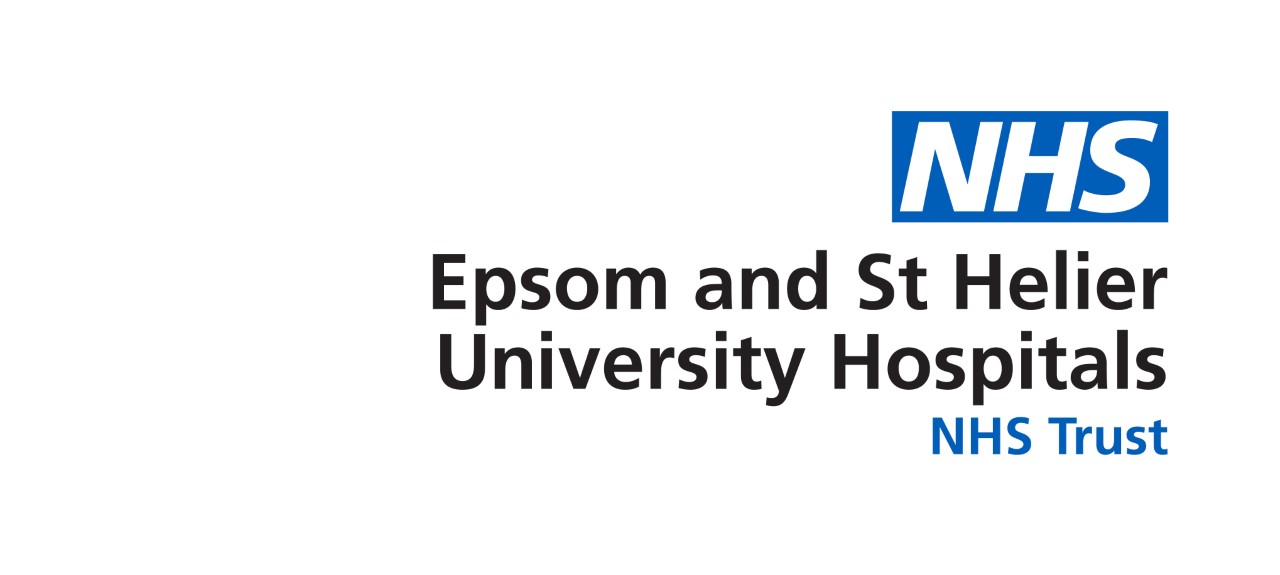 Incident informed
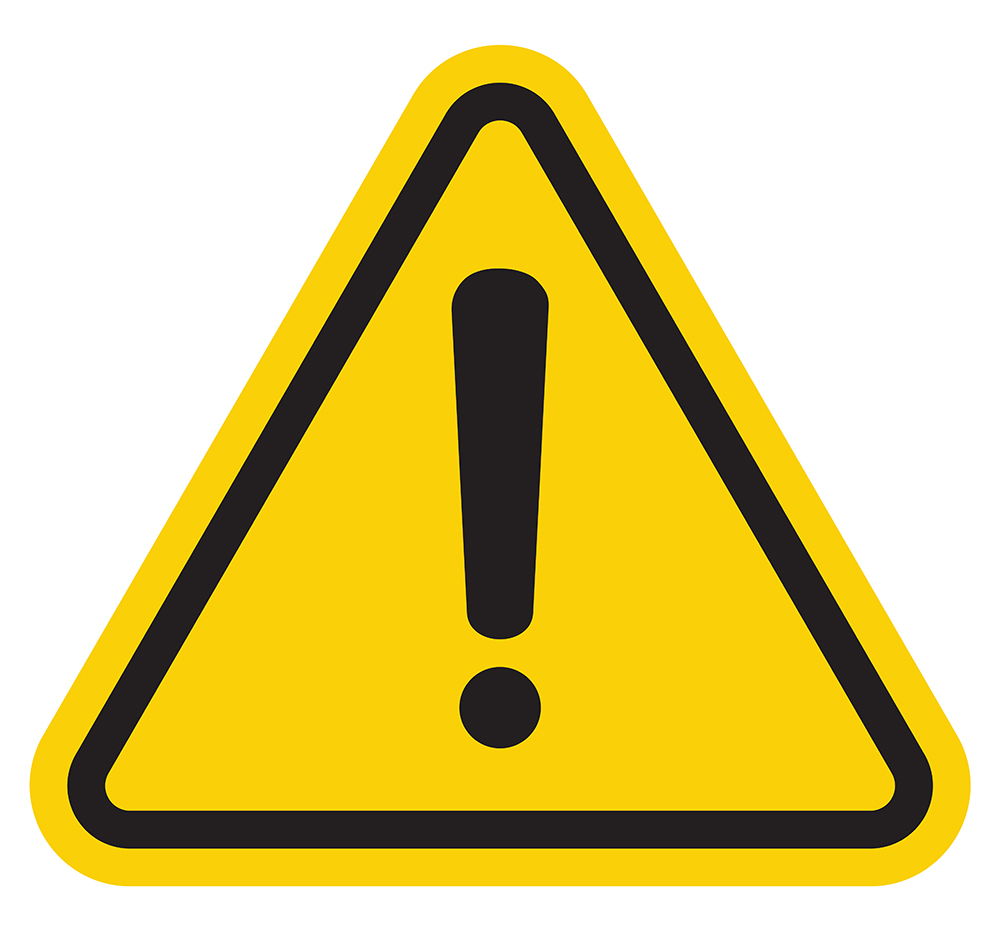 Defined work system for exploration to look at ‘work as done’
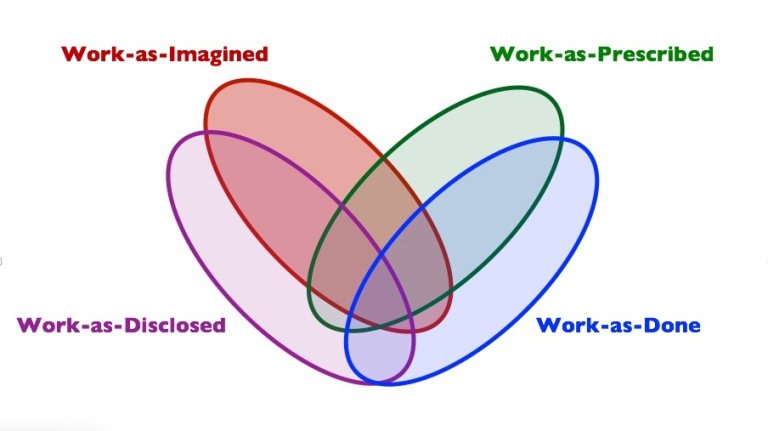 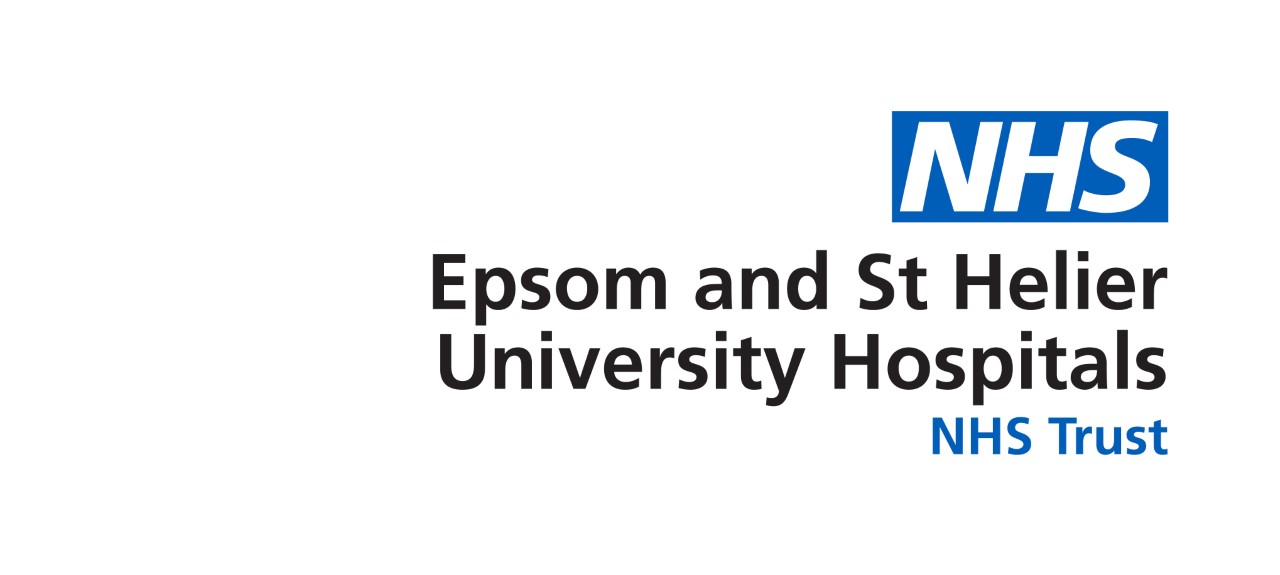 Used systems engineering in patient safety (SEIPS) for observation and walk through
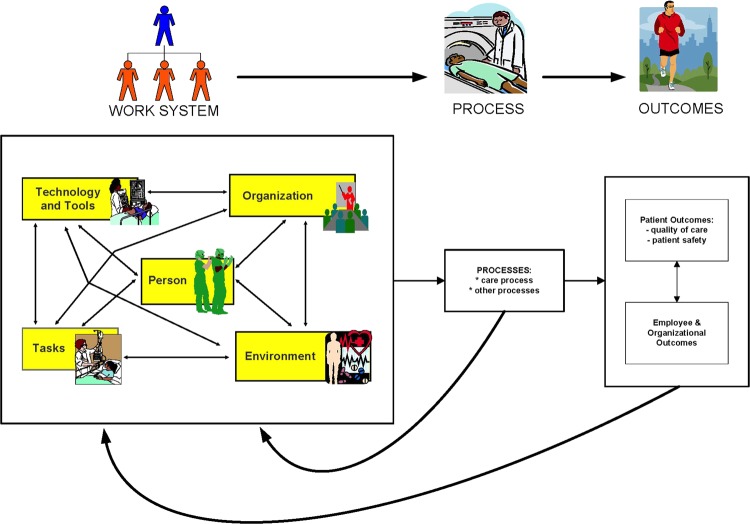 SEIPS & human factors intervention matrix (HFIX) multi-professional workshop
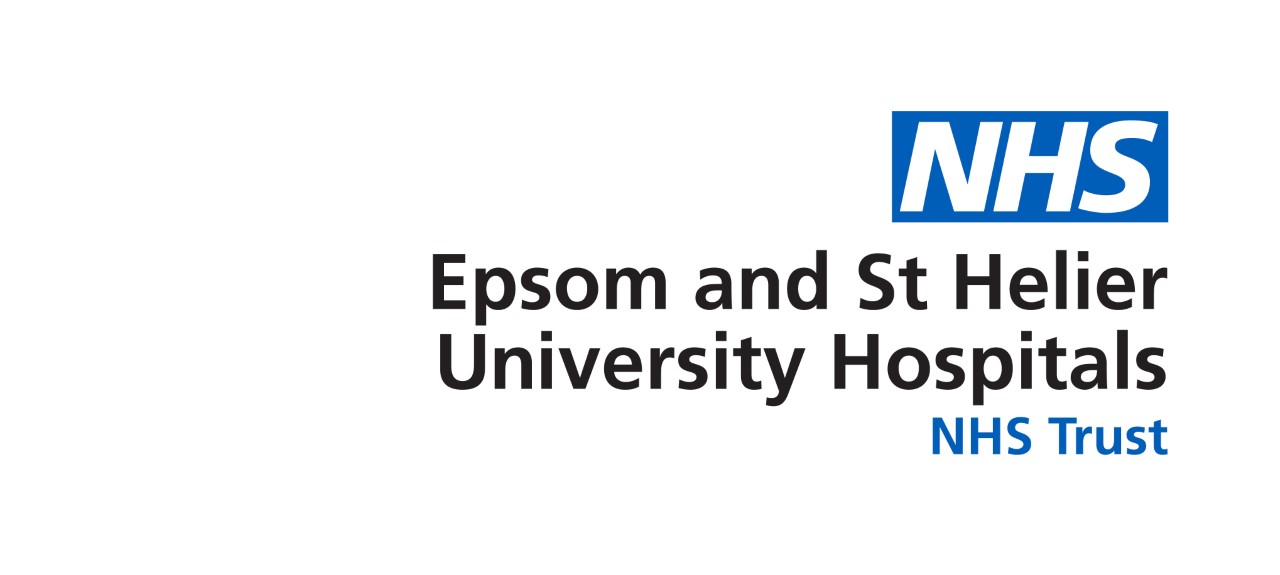 Hierarchical task analysis (HTA)/Systematic human error & risk analysis (SHERA)/performance influencing factors (PIFs)
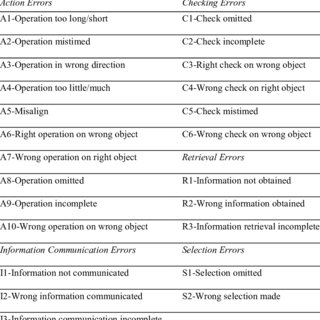 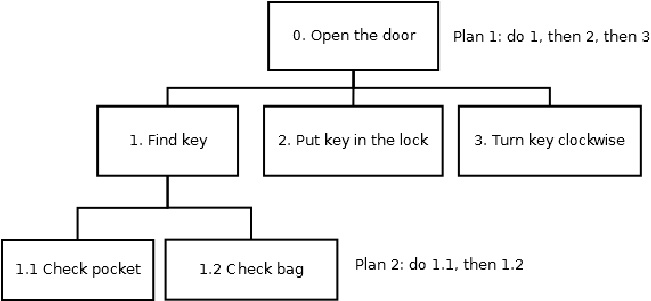 Potential safety actions developed from multiple data sources
[Speaker Notes: Systematic way and look at all ways task could fail, strength of mitigations, PIFs and recommendations (vulnerable areas)]
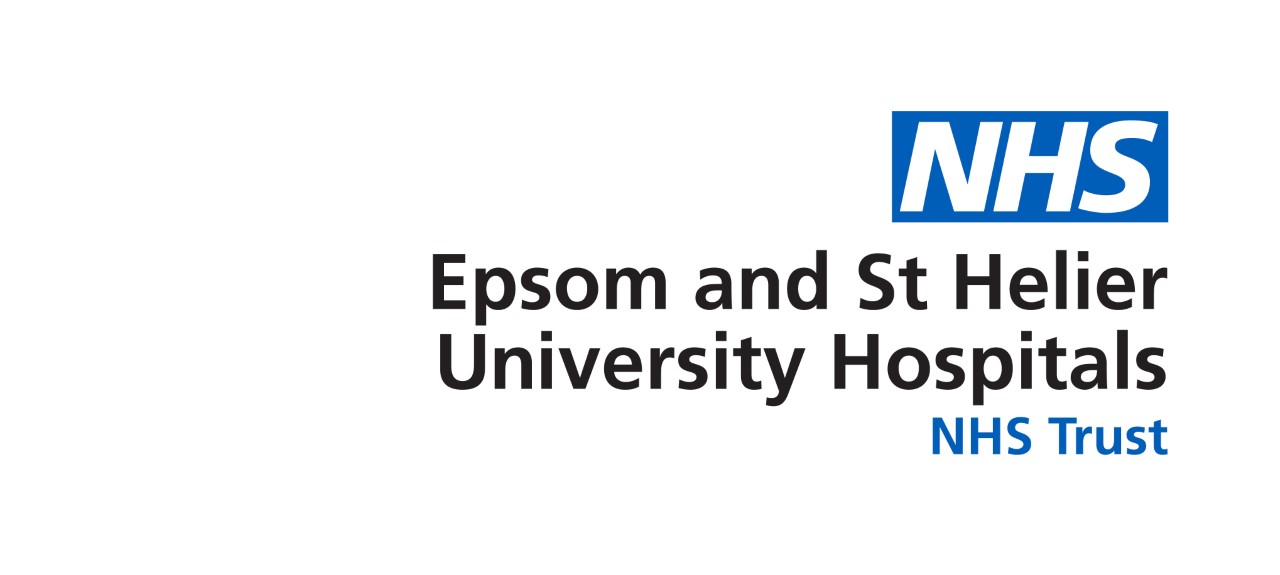 Next Steps
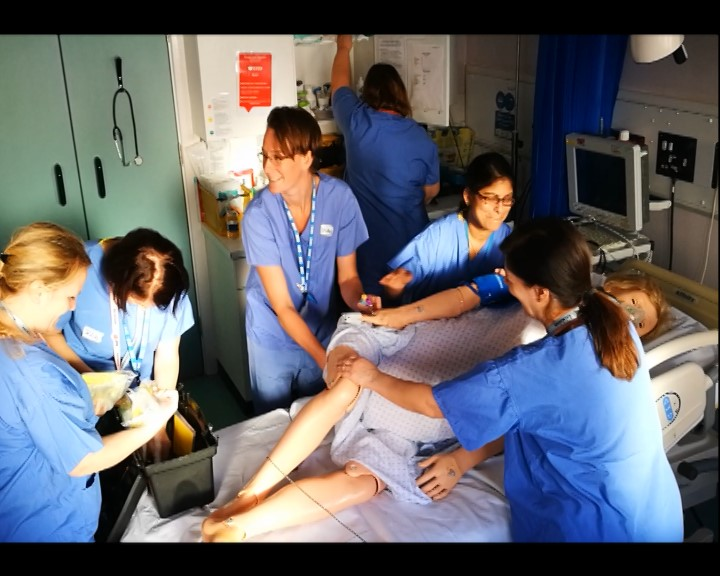 Prioritised safety actions with senior team & allocated ownership FACES
Use SEIPS framework to guide collaborative redesign 
Pilot, stress test with simulation and evaluate 
Share wider learning across organisation 
Develops skills and confidence of those already in safety roles
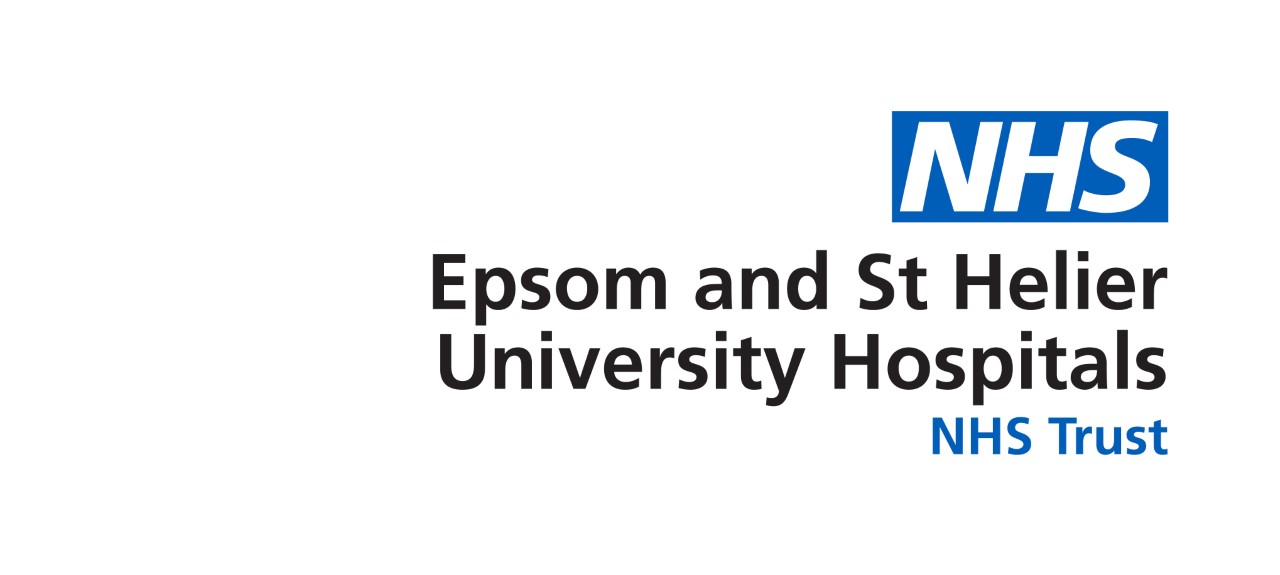 Organisational wish list
Collaborative business case (simulation/patient safety/quality/patient experience)
More staff and physical resources 
Upskill simulation team 
Upskill staff in variety of roles and grades 
Introduction to human factors 
Advanced human factors
QI/HFE blended courses 
Investigator training – a safety II approach
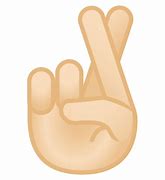